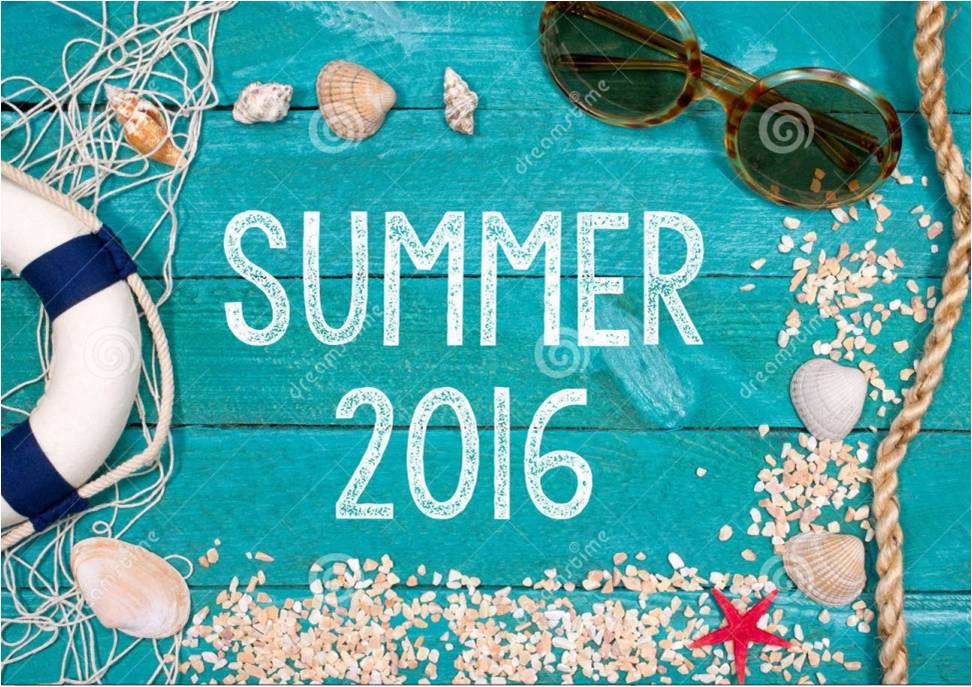 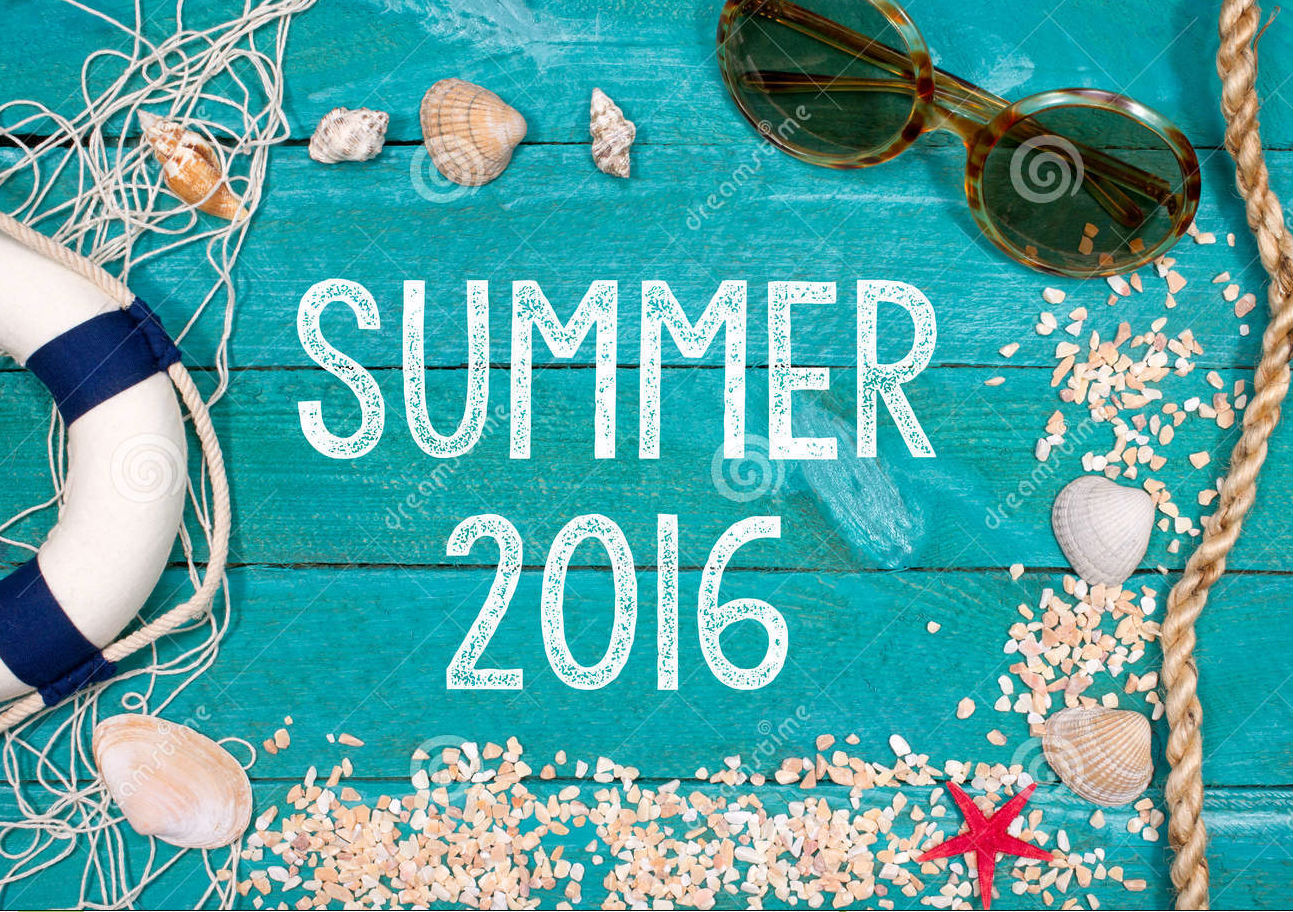 Υπάρχουν πάρα πολλές ωραίες παραλίες να πάτε το καλοκαίρι όπως:
Εγκρεμνοί, Λευκάδα
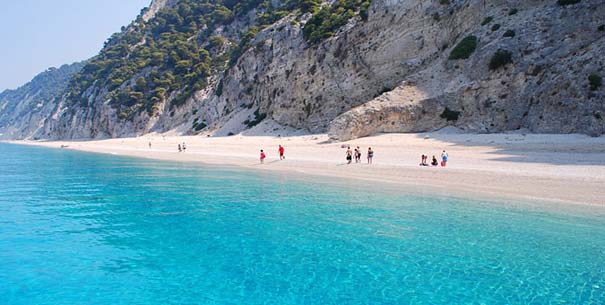 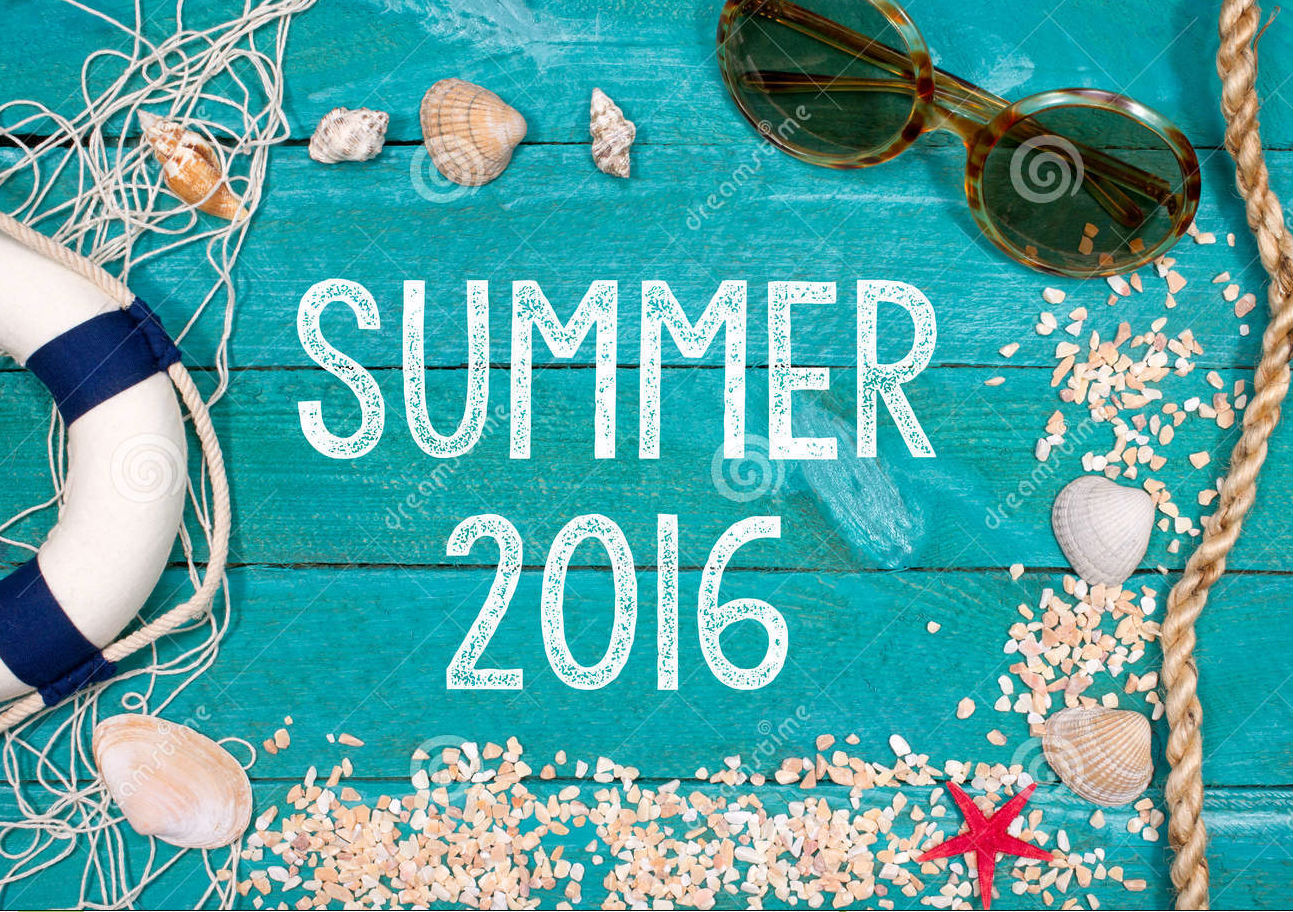 Σεϊτάν,Χανιά
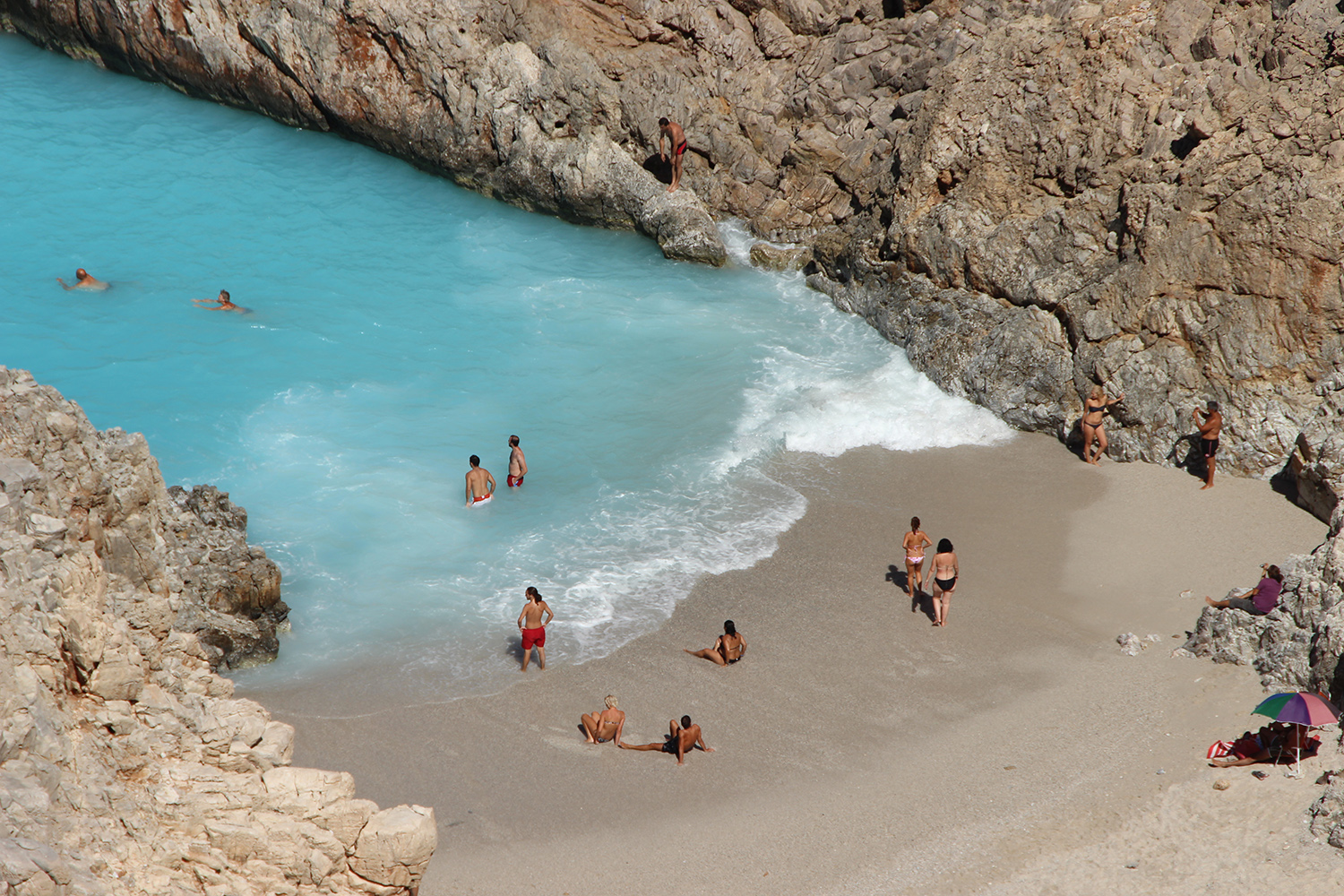 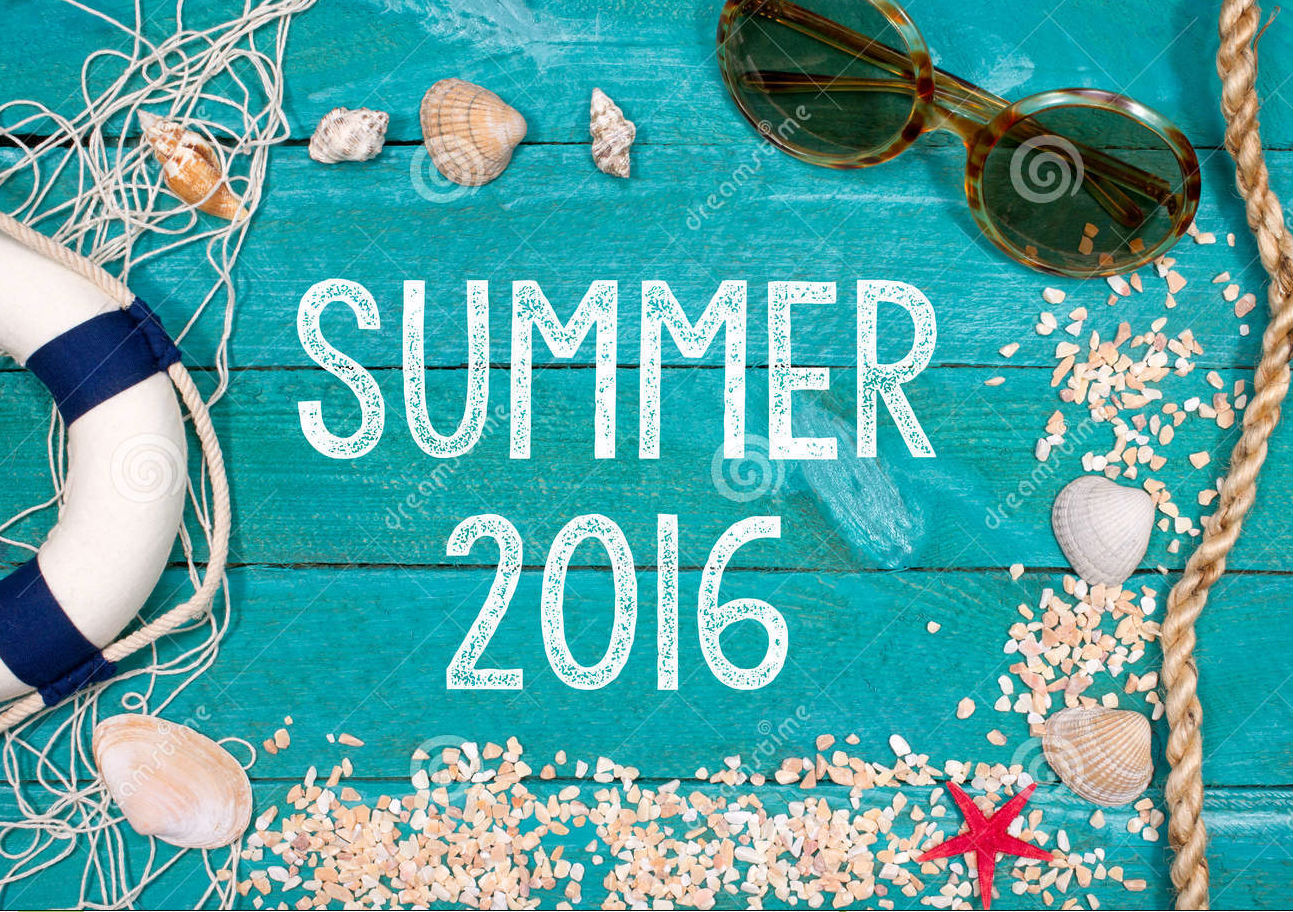 Παραλία Super Paradise,Mύκονος
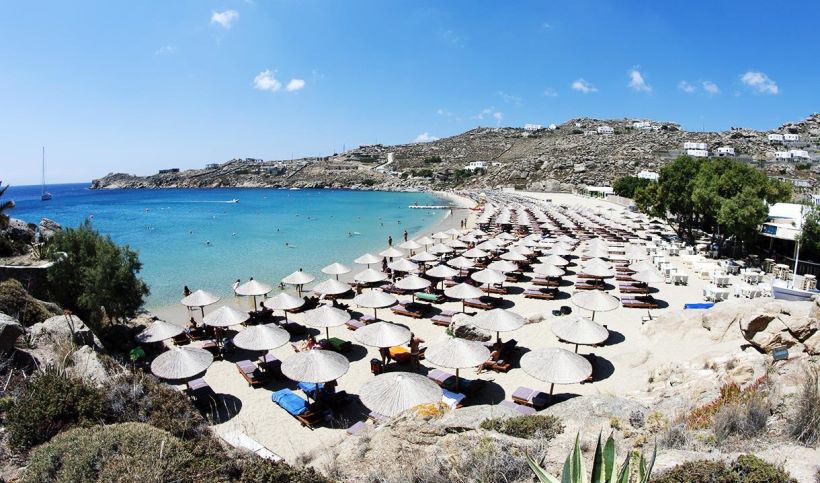 Αν θέλεις μπορείς να δοκιμάσεις και μερικά extreme water sports όπως:
Windsurfing
Waterskiing
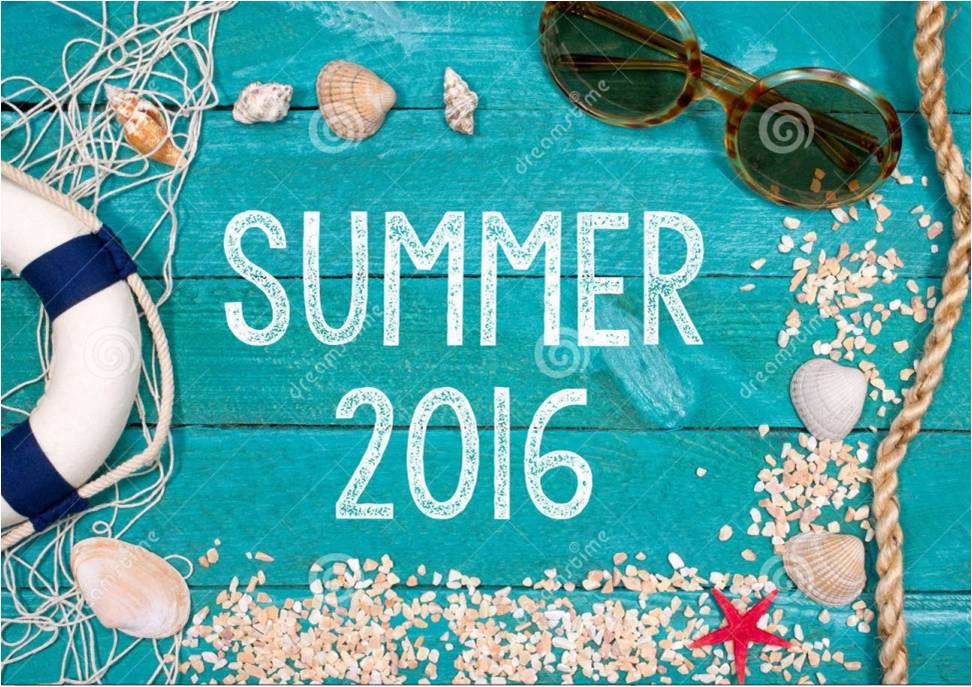 Kite boarding
Surfing
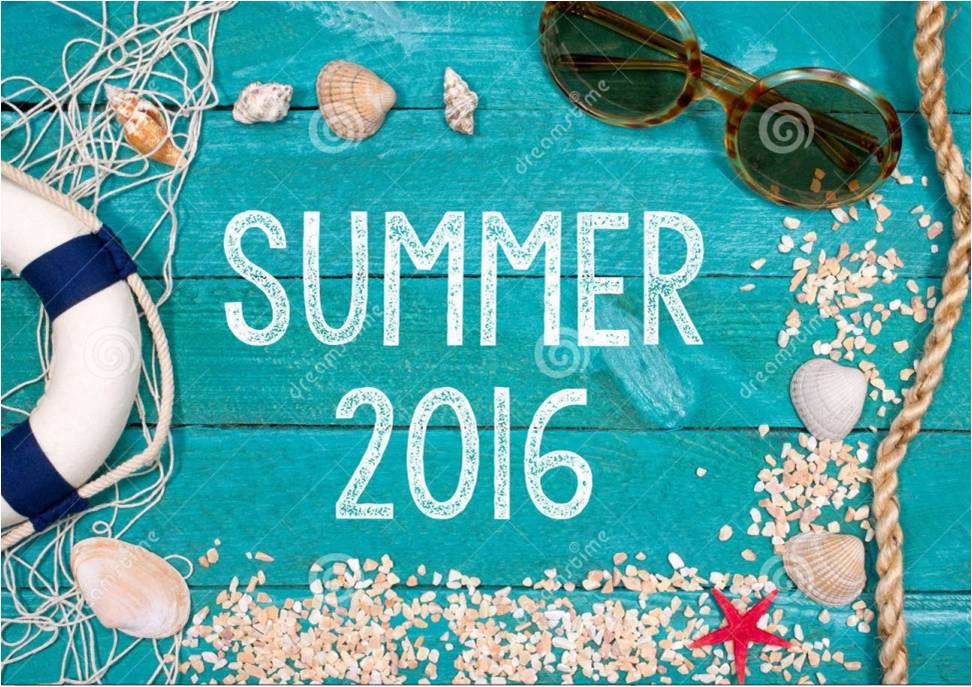 Tubing
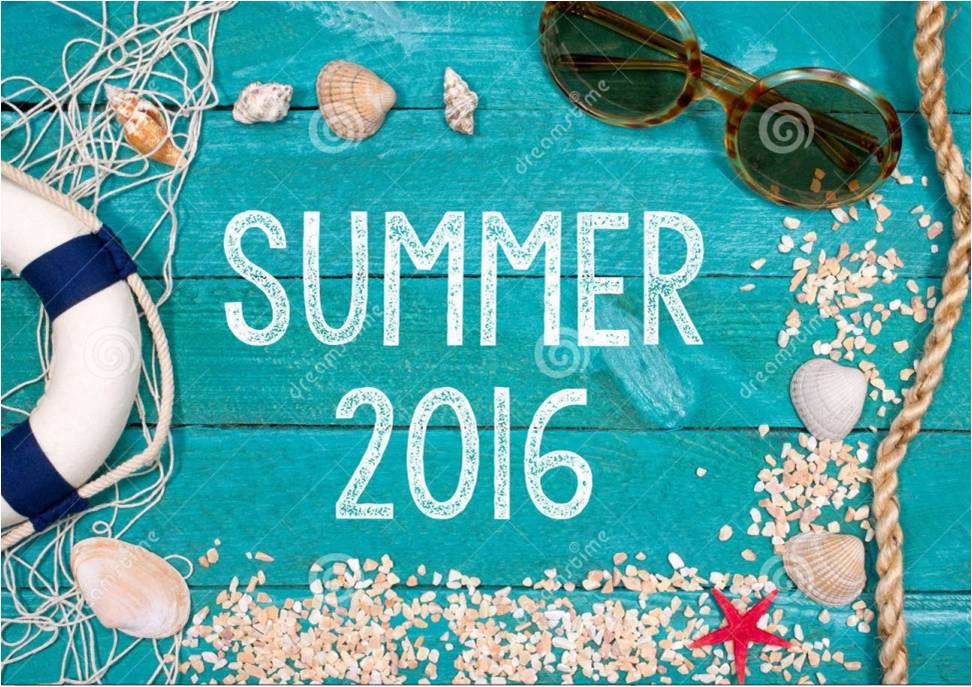 Μπορείτε αν θέλετε να δοκιμάσετε και 
μερικά αθλήματα στην άμμο όπως:
Beach Volleyball
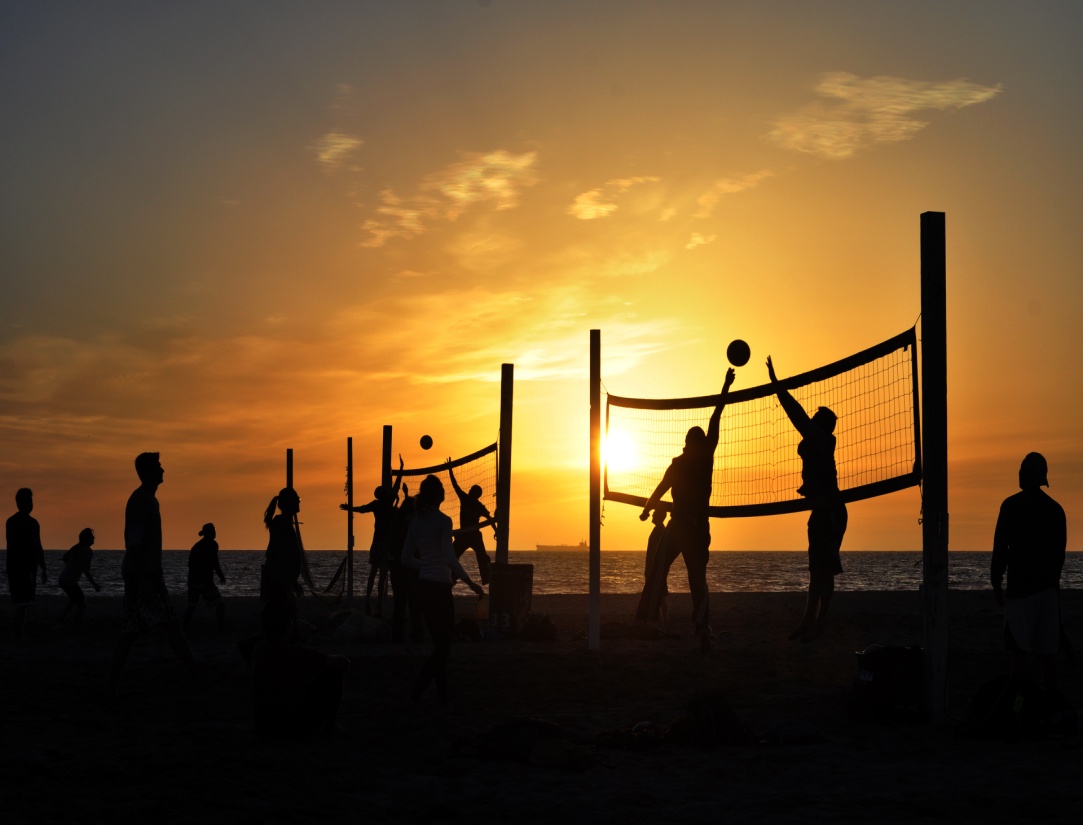 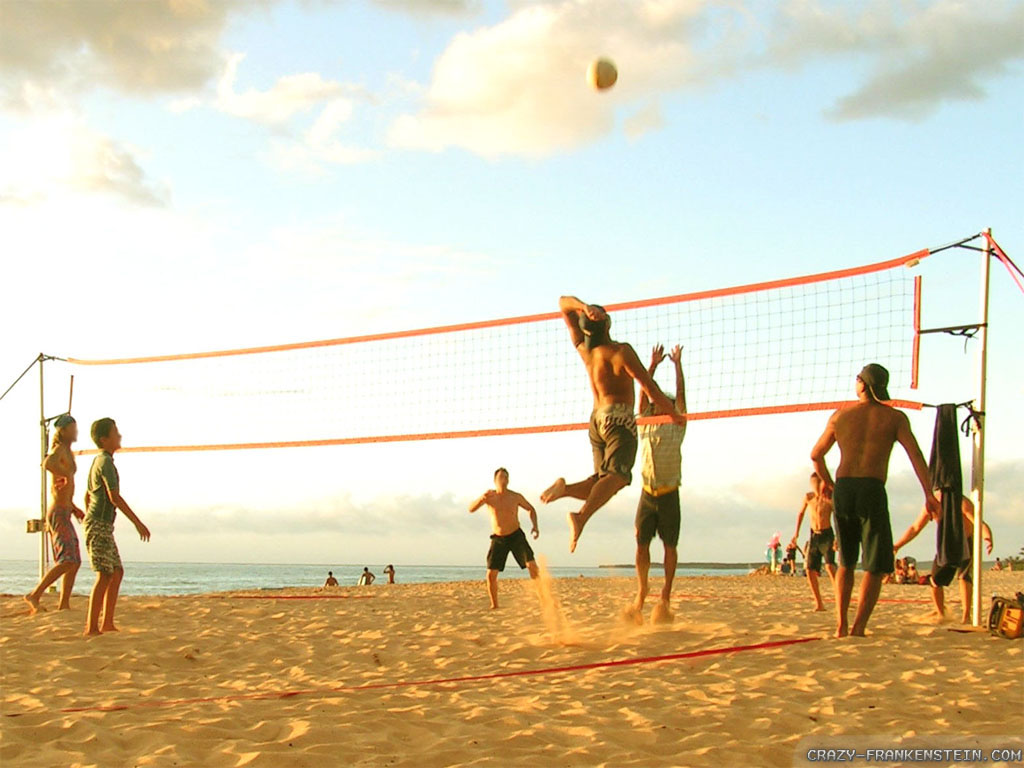 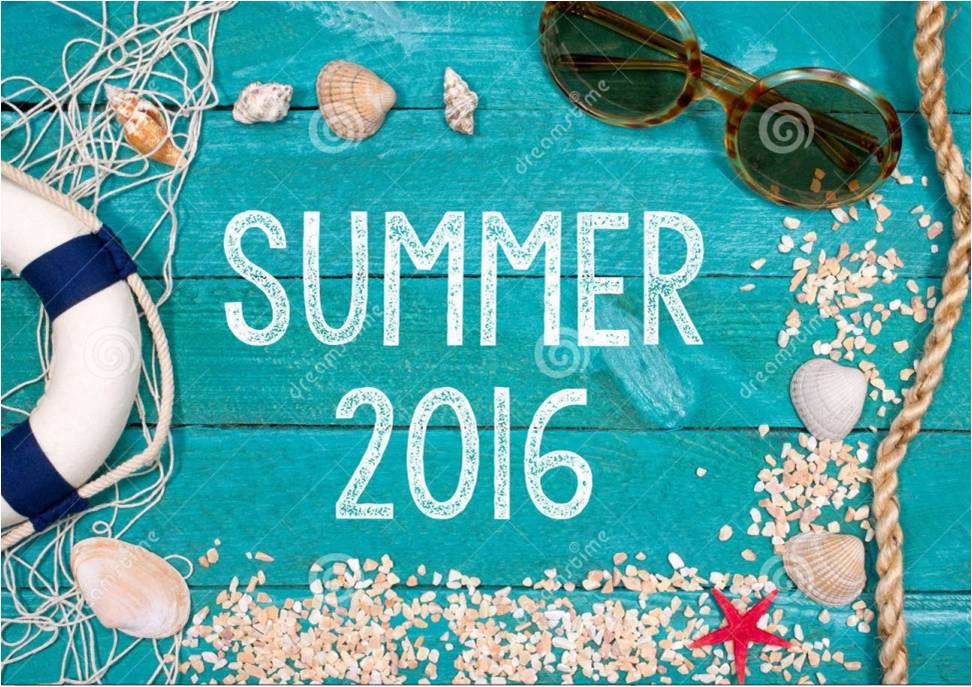 Ρακέτες
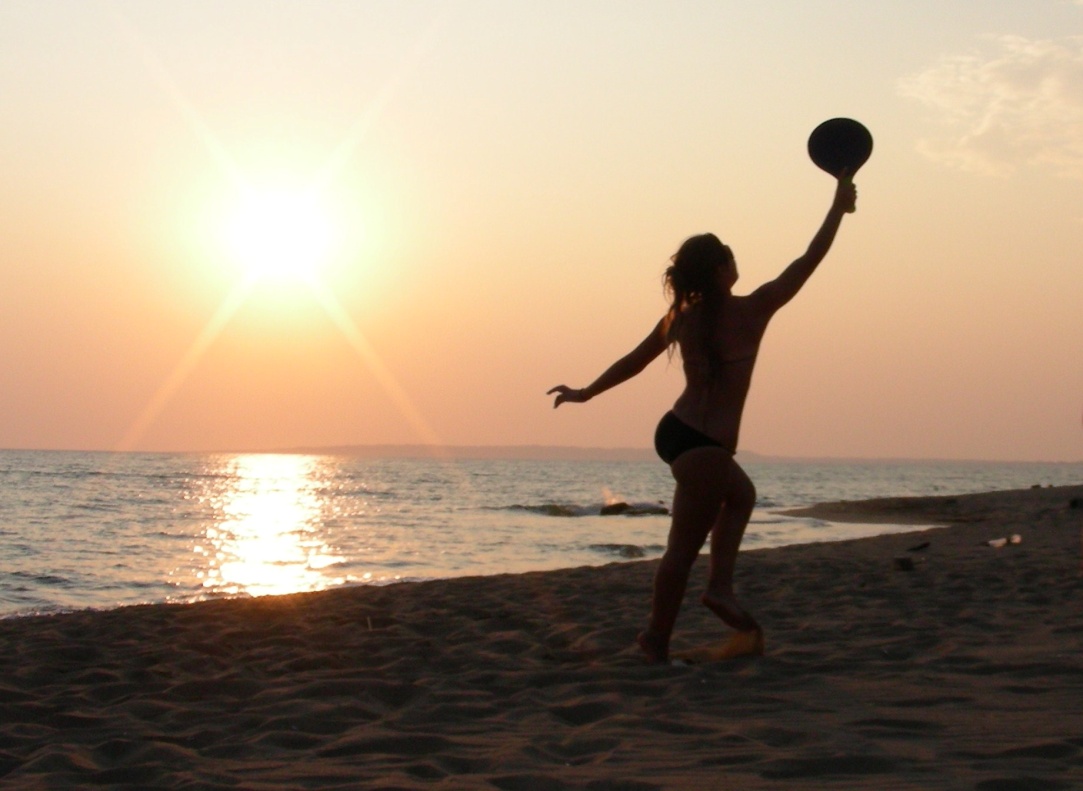 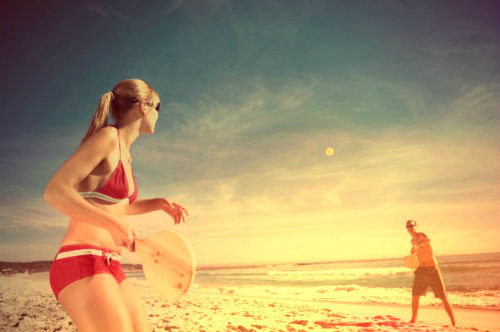 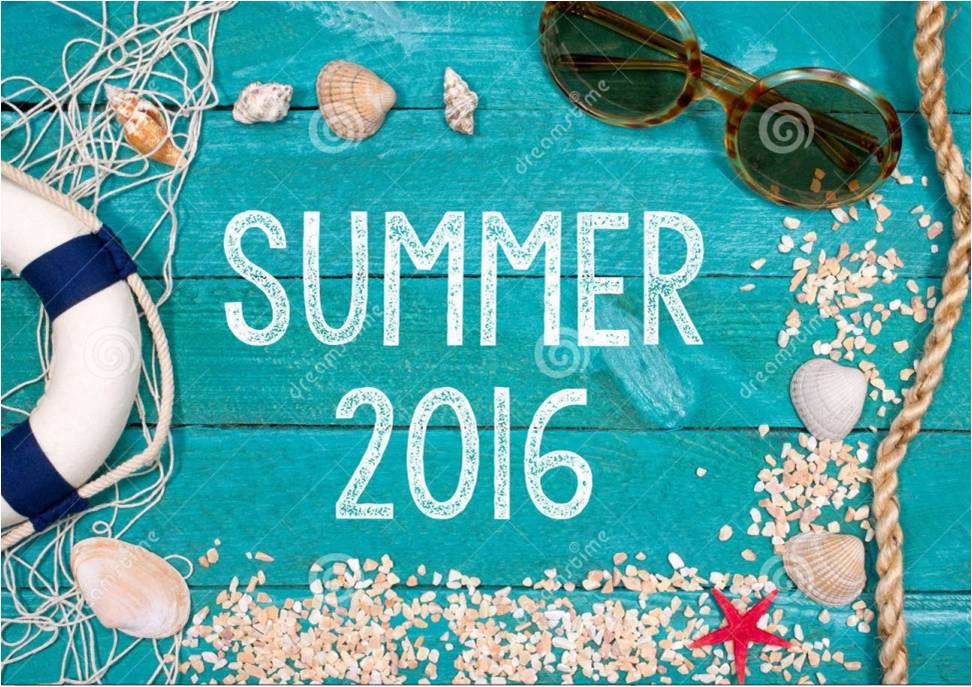 Beach tennis
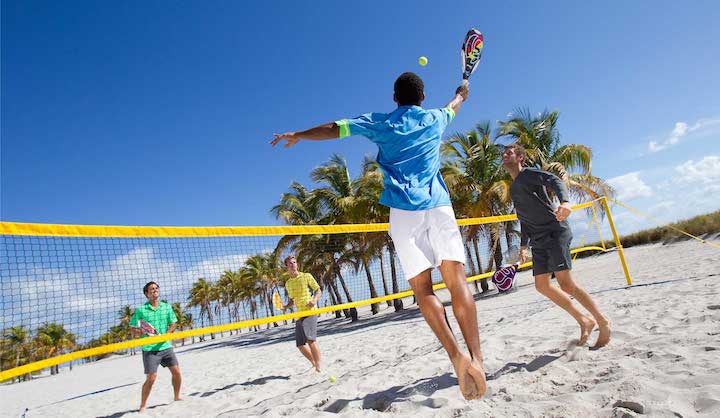 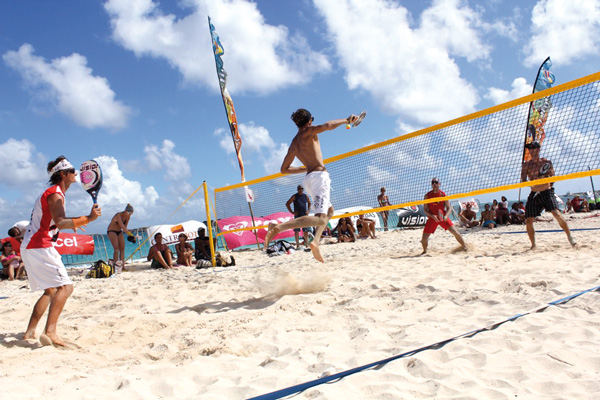 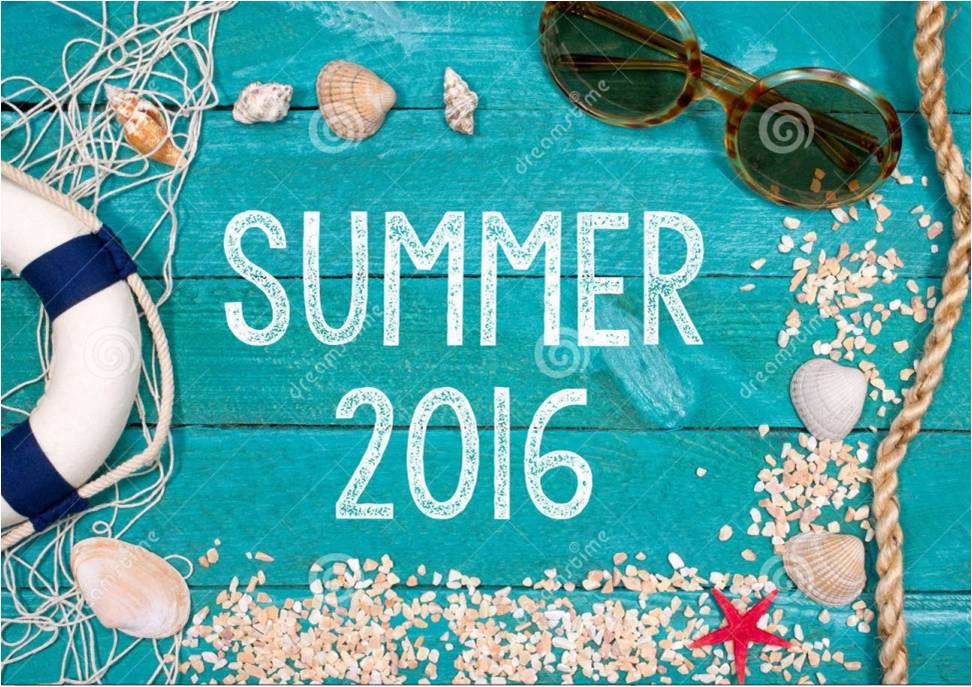 Ποδόσφαιρο στην άμμο
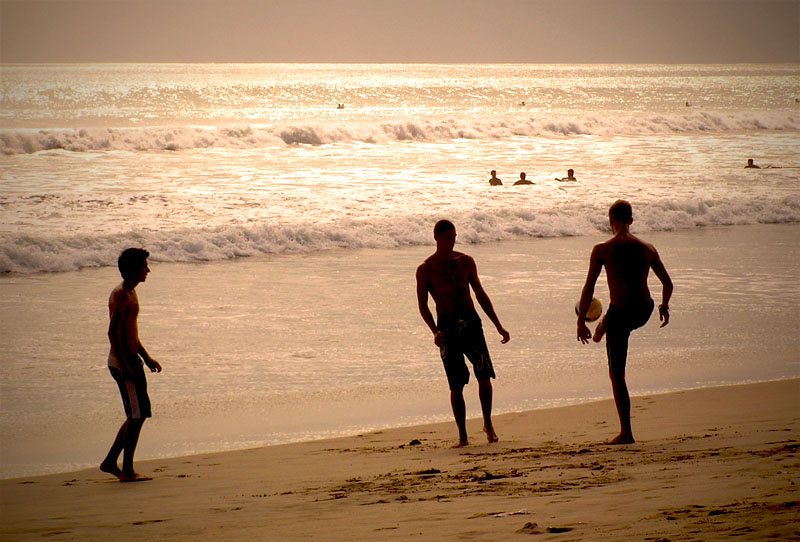 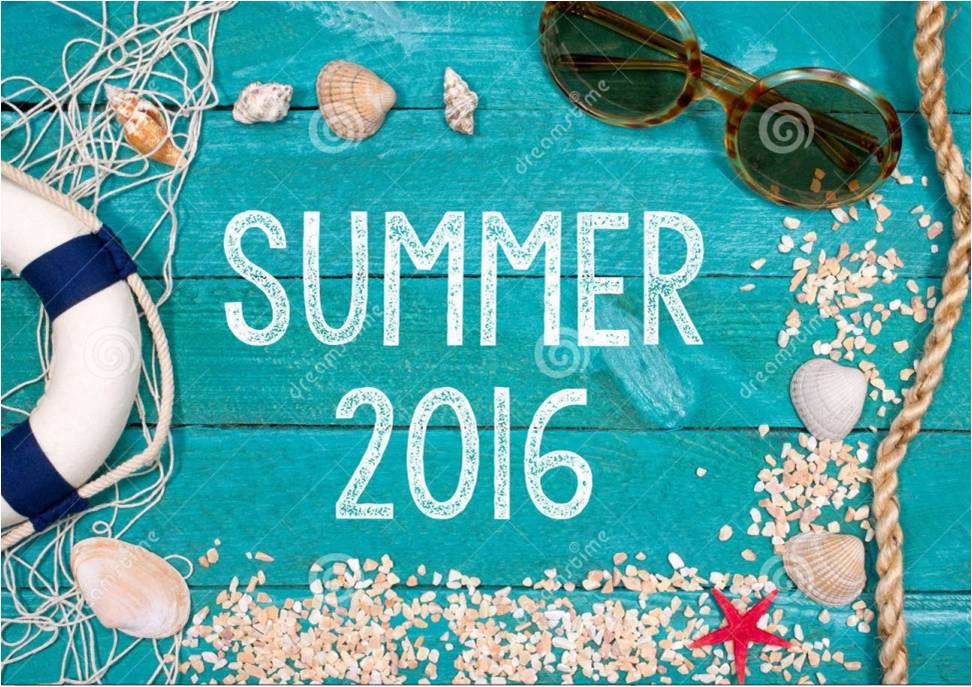 Και για τέλος μερικά κάστρα από άμμο:
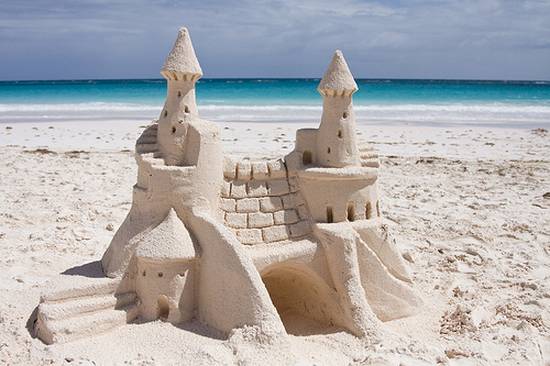 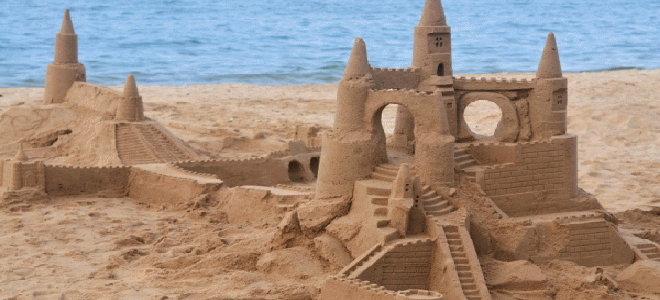 Καλό καλοκαίρι!!
By Antonis Pouliasis